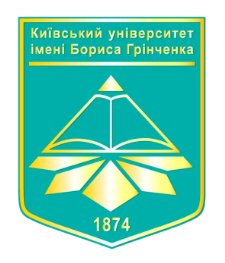 Виробнича практика у ЗДО №581
Виконавець: студентка групи ДОМ3-17-2Оз
Київ — 2018 рік
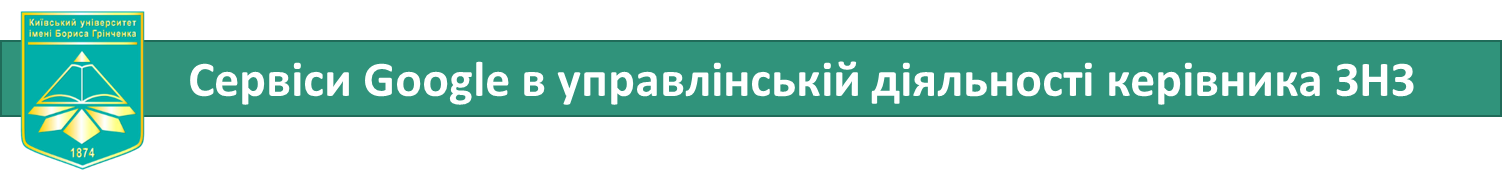 Завдання 1
1.1 Моніторинг впровадження ІКТ в освітній установі
Аналіз освітньої політики з питань впровадження ІКТ. Інтерв’ю з керівником навчального закладу та його заступниками.
1.2ІК-компетентності науково-педагогічних працівників, вчителів та вихователів закладу. Створення анкети. Проведення анкетування. Аналіз результатів анкетування.
1.3Аналіз ІТ інфраструктури навчального закладу (апаратне, програмне, інформаційне, навчально-наукове забезпечення)
Завдання 2 (Завдання на вибір)
Розробити блог консультацій
Сайт установи
Гугл- календар для співробітників, керівників
Гугл-групу для відображення основної діяльності установи
Електронний навчальний курс для підвищення ІК-компетентності співробітників установи
Завдання 3
Провести семінар (тренінг) для співробітників / вчителів / вихователів з використання ІКТ в освіті або виступ на вченій раді / педраді щодо можливостей онлайн навчання.
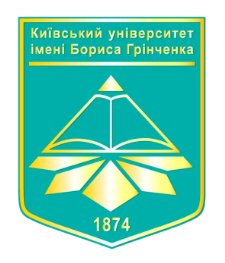 Завдання 4

Методичні рекомендації
Підготувати методичні рекомендації до

проектування інформаційного освітнього середовища установи,
модернізації ІТ інфраструктури.
формування ІК- компетентності співробітників, вчителів, вихователів установи
Моніторинг впровадження ІКТ в ЗДО
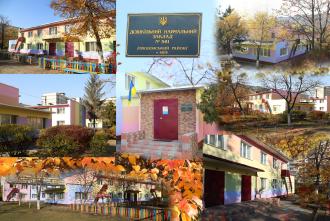 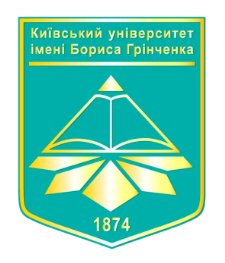 Матеріально-технічна база
….
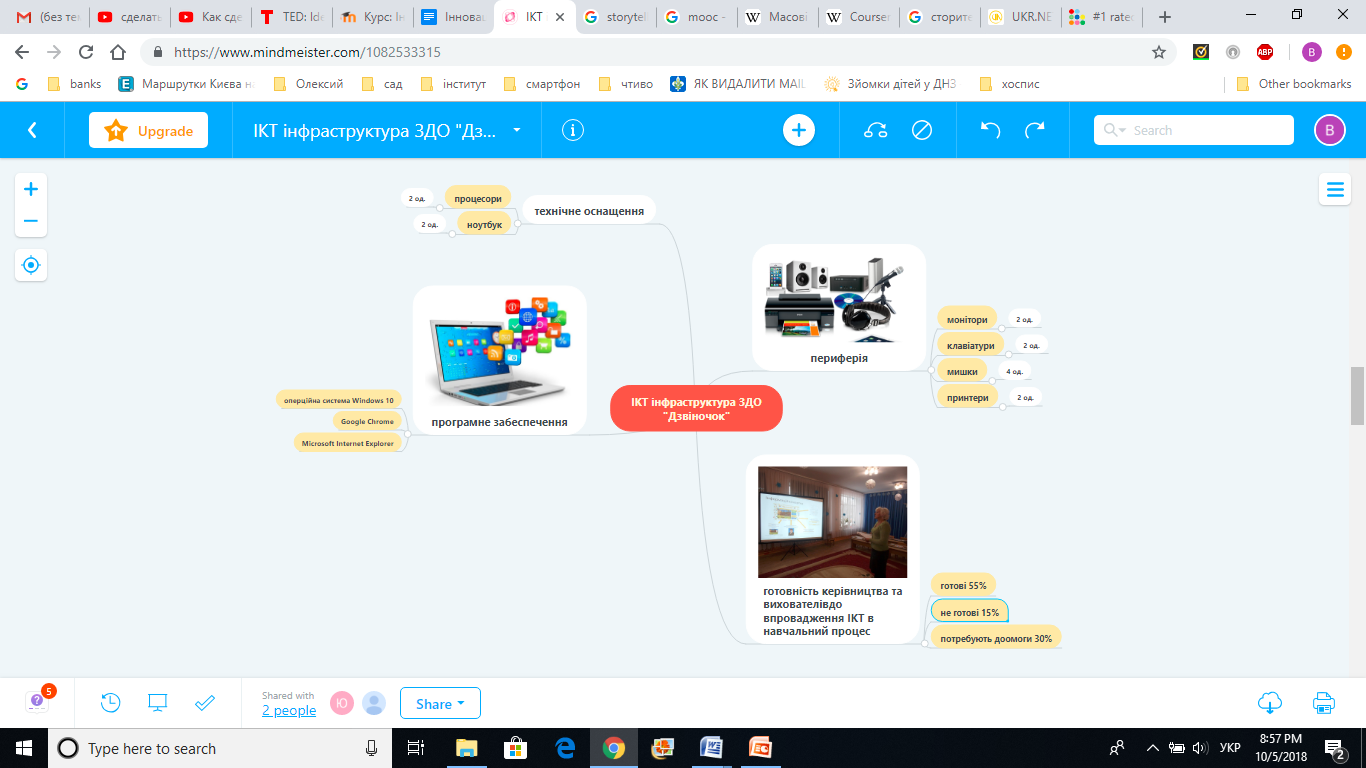 https://www.mindmeister.com/1082533315
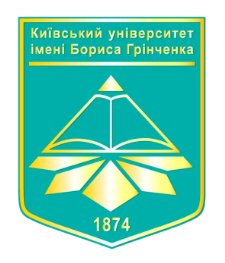 Google- опитувальник
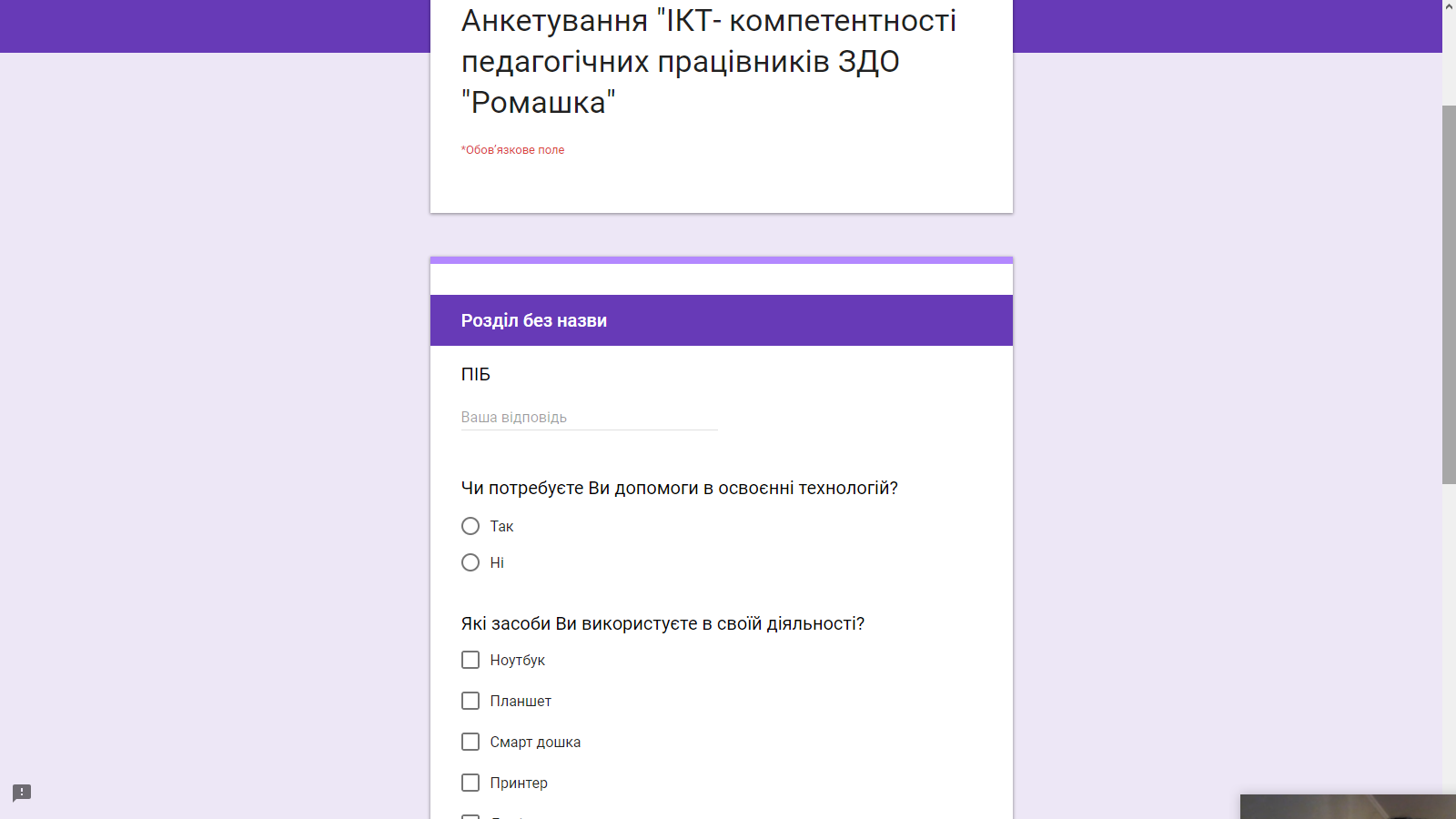 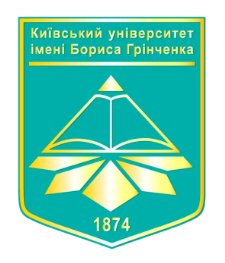 Результати анкетування
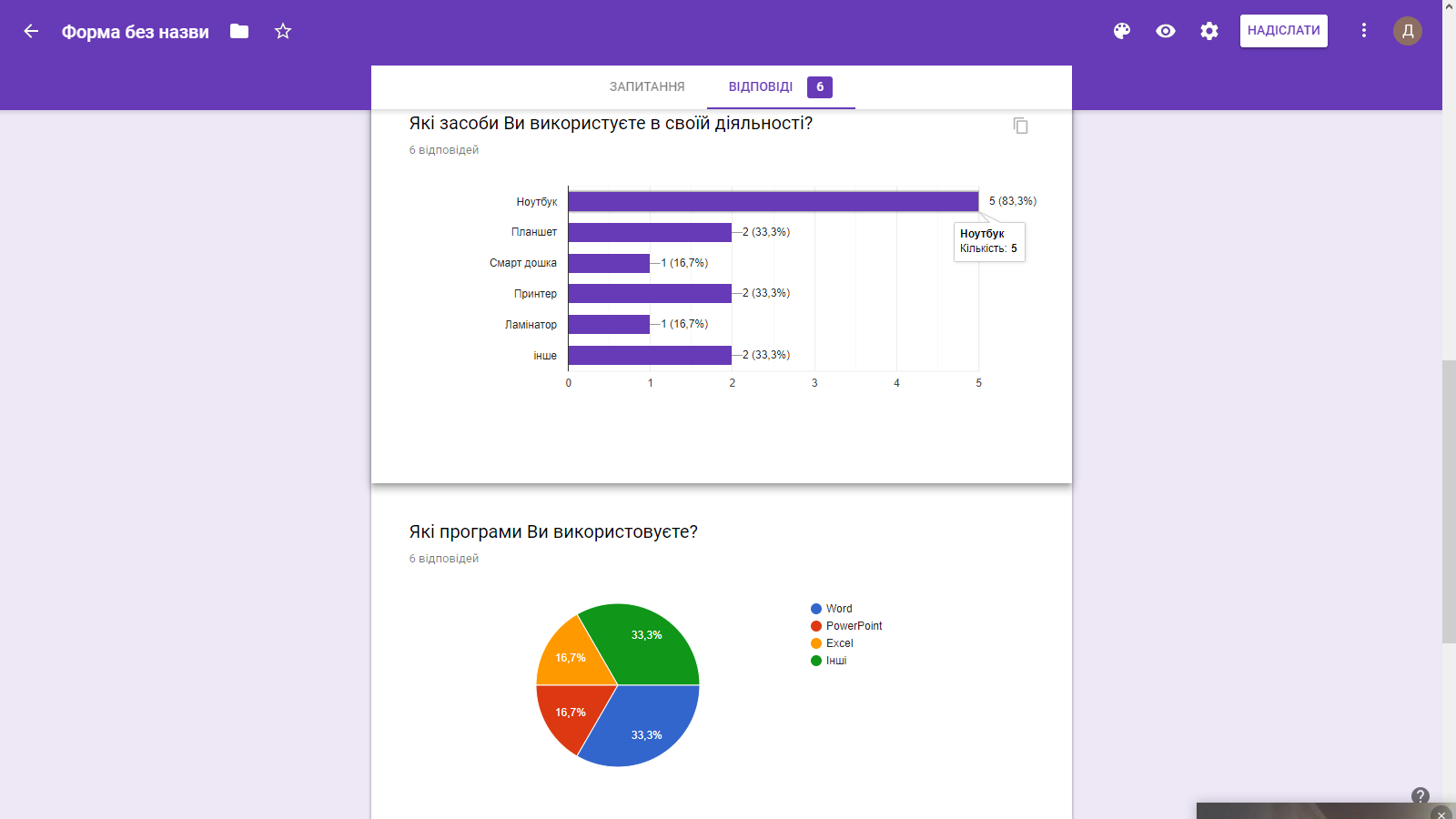 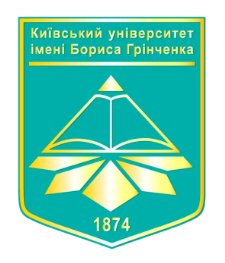 Створено google-календар
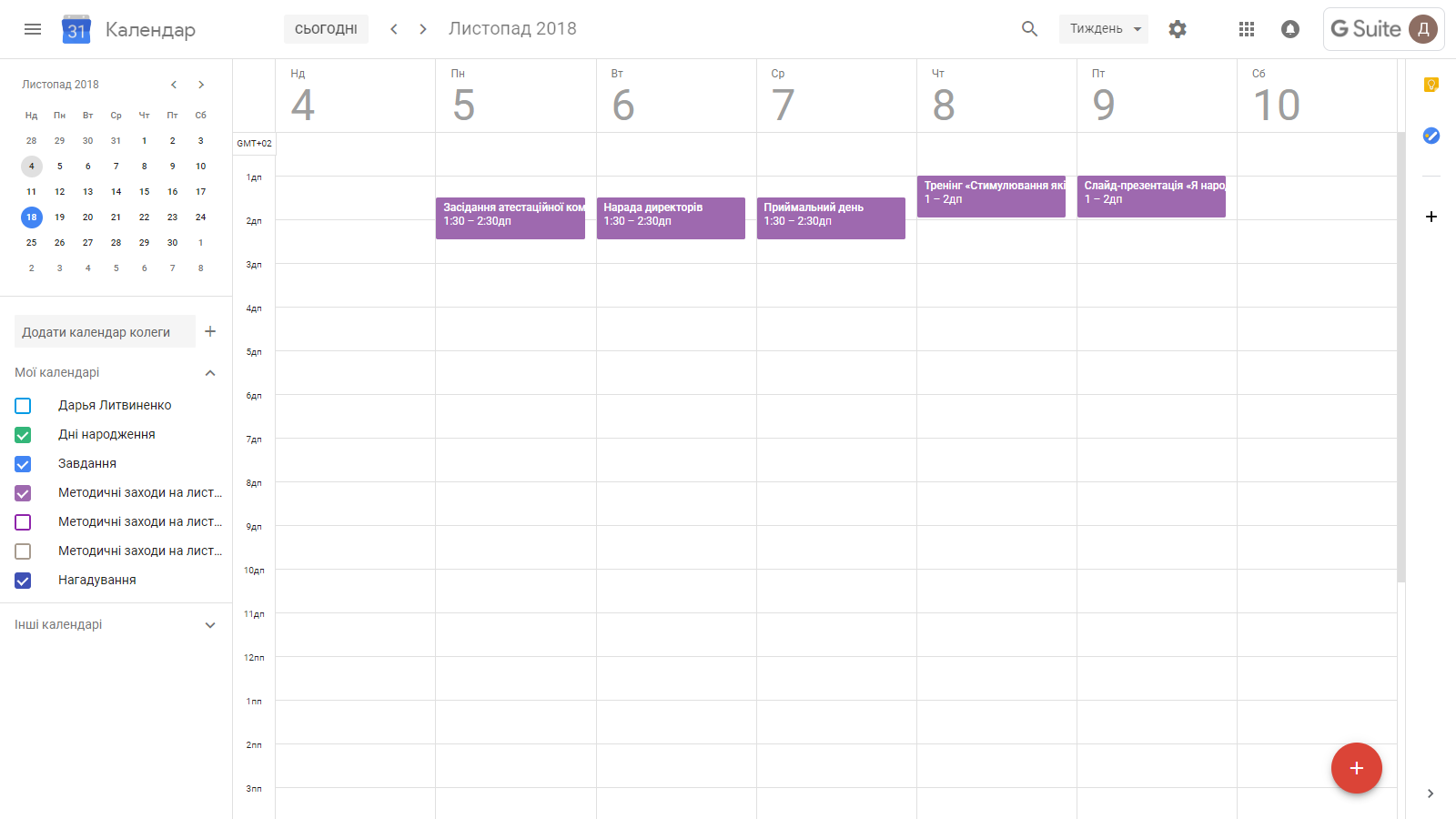 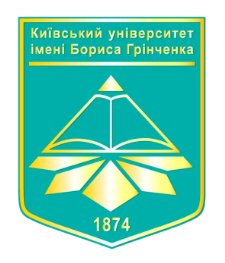 Google - група
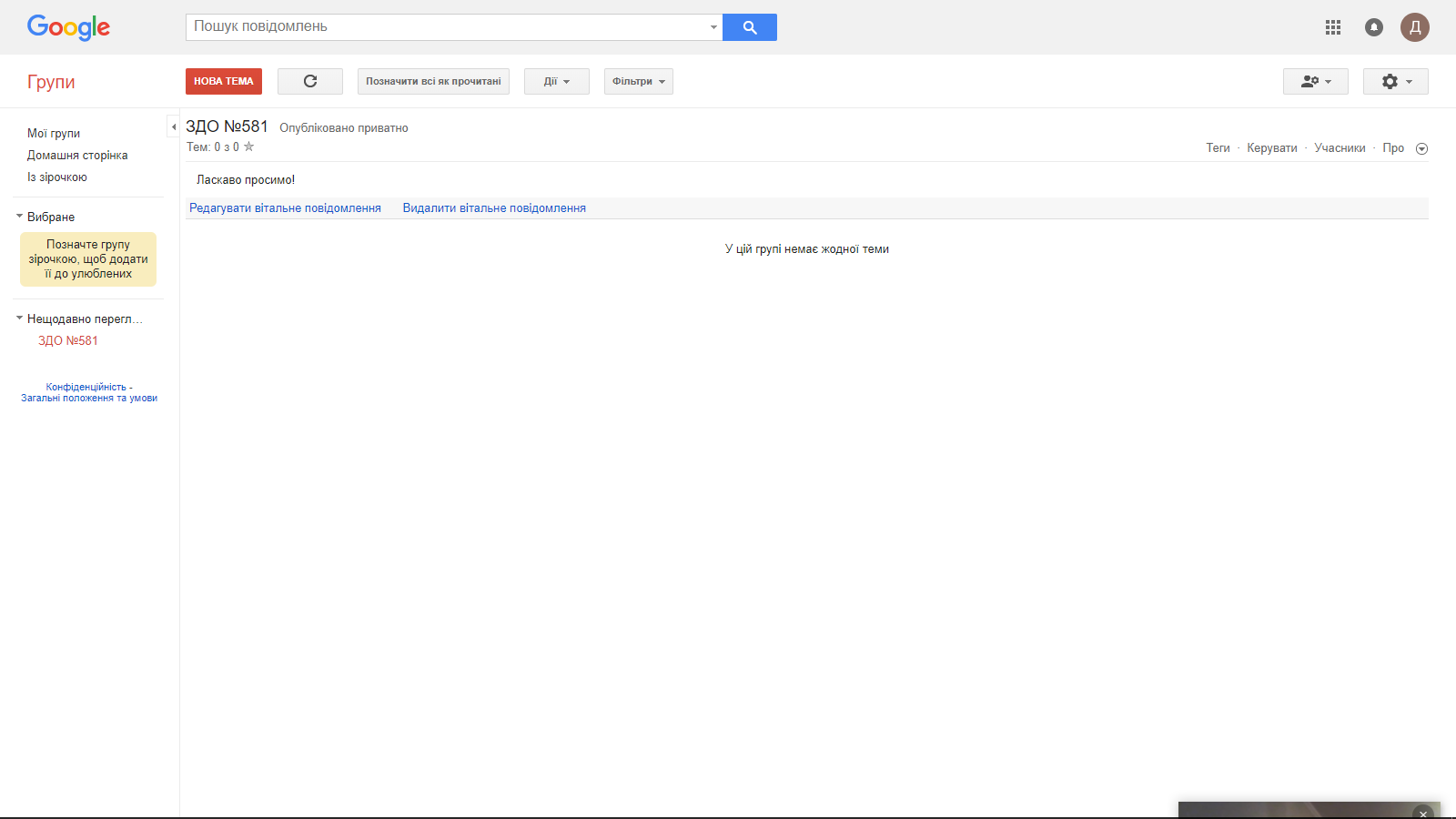 Семінар-практикум на тему: ІКТ-компетентність вихователів
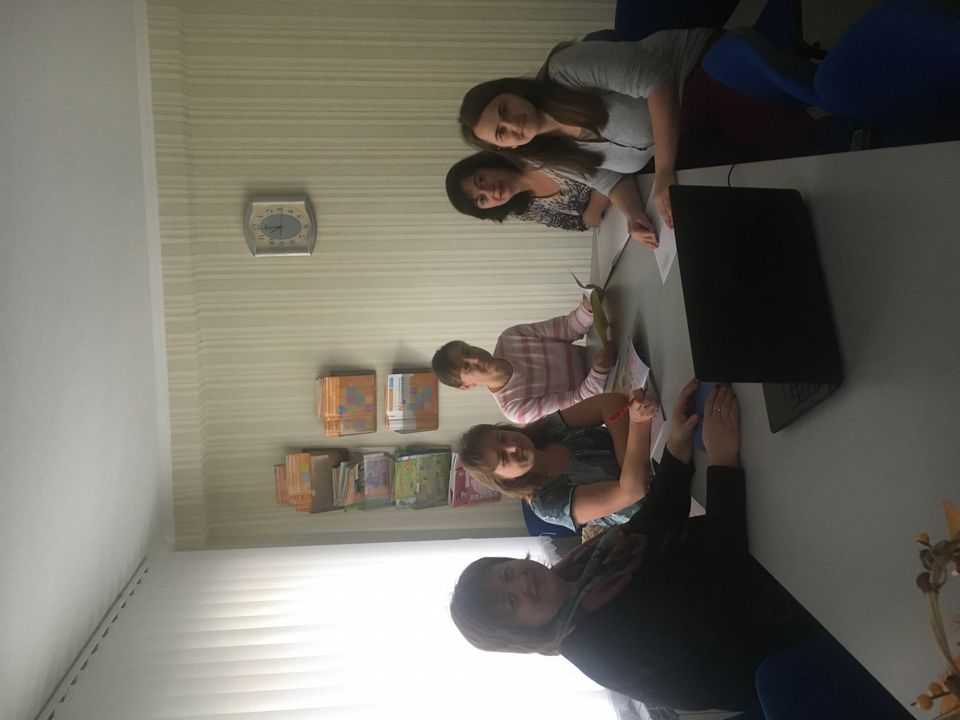 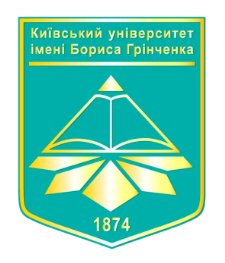 Методичні рекомендації
1. Постійно оновлювати інформацію на сайті садочку.

2. Підвищувати ІК-компетентність працівників ЗДО.

3. Поращити інфраструктуру та програмне зебезпечення ЗДО. 

4. Створити сторінку в соціальній мережі.

5. Педагогічним працівниам активну участь у семінарах, тренінгах, конференціях різного рівня щодо застосування ІКТ у навчальній практиці;

6. Створити електронні бази даних педагогічних кадрів.
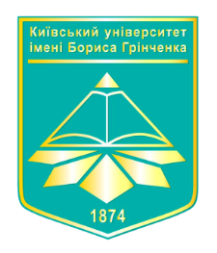 Дякую за увагу!